Об итогах краевых диагностических работ обучающихся основной школы в 2018-2019 уч. году
Полежаева Оксана Петровна
22.02.2019
ККР7 математика проверяемые умения
производить вычисления с разными видами чисел (алгоритмическая линия);
преобразовывать форму записи выражения или форму геометрической фигуры (алгоритмическая линия);
определять истинность и ложность утверждений о признаках и свойствах чисел и геометрических фигур (исследовательская линия), а также использовать известные утверждения для умозаключений и формулирования новых утверждений (исследовательская линия);
моделировать величинные и пространственные отношения при помощи известных математических моделей (линия моделирования).
ККР7 математика уровни учебных достижений
базовый уровень - тестовый балл по работе в целом составляет не менее 40% от максимального балла за контрольную работу либо сумма баллов за решение заданий базового уровня составляет не менее 60% от максимально возможной, но при этом результаты не удовлетворяют требованиям для присвоения повышенного уровня.
повышенный уровень - тестовый балл по работе в целом составляет 50% от максимального балла за контрольную работу и решено не менее чем по одному заданию повышенного уровня по каждому из 4-х умений.
Базовый_1
Ученик владеет стандартными предметными действиями, выполнение которых опирается на известные правила, алгоритмы решения
Базовый_2
Ученик уверенно работает по стандартным алгоритмам и начинает осваивать общие способы действия (решает отдельные задания повышенного уровня)
Повышенный
Ученик владеет общими способами действия, способен самостоятельно рассуждать и свободно ориентироваться в предметном материале. Если при этом он выполняет не менее половины заданий повышенного уровня, можно сказать, что он свободно и на высоком уровне владеет предметным содержанием математики 1 -6 класса
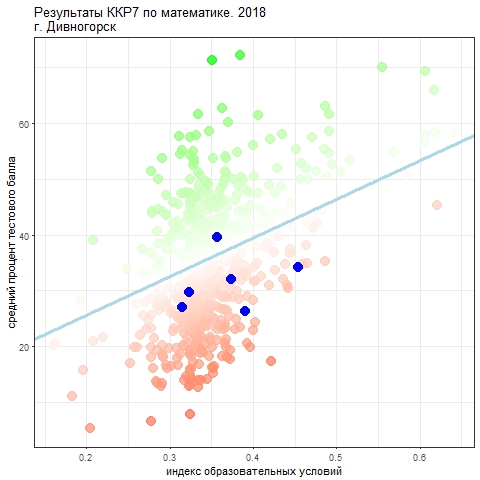 5
10
4
9
2
7
ККР8 естествознание
Базовый
Задания базового уровня требуют овладения такими учебно-практическими или учебно-познавательными действиями, которые 
позволяют находить информацию в научно-популярном тексте о естественнонаучном явлении; 
описывать данное явление, опираясь, в том числе и на собственные знания;
 различать такие методы научного познания, как наблюдение, эксперимент и моделирование; 
планировать проведение прямых измерений и описывать их результаты.
Повышенный
Задания повышенного уровня требует овладения такими действиями, как
 объяснение естественнонаучного явления, опираясь на информацию, представленную в научно-популярном тексте, и на собственные знания; 
выбор метода проведения экспериментальной работы, опираясь на представления об его преимуществах и недостатках; 
анализ и применение численных данных для объяснения и прогнозирования естественнонаучного явления.
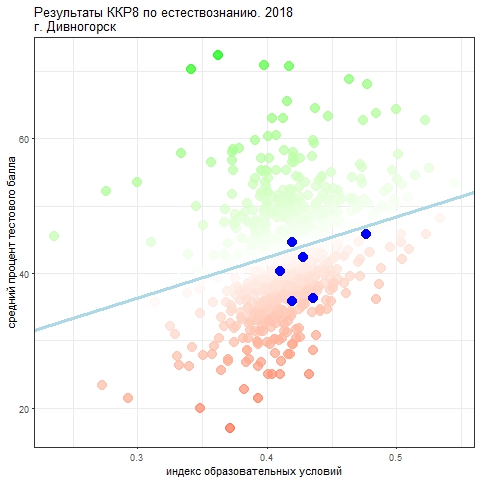 2
10
4
9
5
7
КДР 6 читательская грамотность группы умений
1-я – общее понимание текста, ориентация в тексте – предполагает умение читать, понимая общее содержание, различные тексты (включая учебные), находить и извлекать информацию, представленную в них в явном виде;
2-я – глубокое и детальное понимание содержания и формы текста – включает умения обобщать и интерпретировать информацию, проверять и формулировать на ее основе утверждения, выводы, работать с данными, представленными в разной форме;
3-я – использование информации из текста для различных целей –включает умение применять информацию, содержащуюся в тексте, для решения различных житейских и учебно-познавательных задач с привлечением или без привлечения собственного опыта.
КДР 6 читательская грамотностьуровни для описания достижений
недостаточный (для обучения в основной школе) – выполнено 5 и менее заданий работы (задание считается выполненным, если получен хотя бы 1 балл);
пониженный – выполнено менее половины заданий 1-й и 2-й групп умений;
базовый – выполнена половина или более половины заданий 1-й и 2-й групп умений, но не выполнено условие для присвоения повышенного уровня: не набрано 65% от максимального балла за выполнение всей работы;
повышенный – при выполнении двух условий: 1) выполнено более половины заданий 1-й и 2-й групп умений и 2) набрано не менее 65% от максимального балла за выполнение всей работы.
КДР 6 читательская грамотность
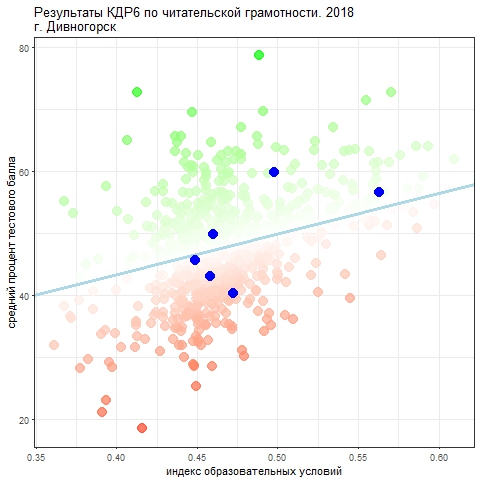 4
10
7
5
2
9